Rreorganization of City Districtcase of Beijing and Shanghai
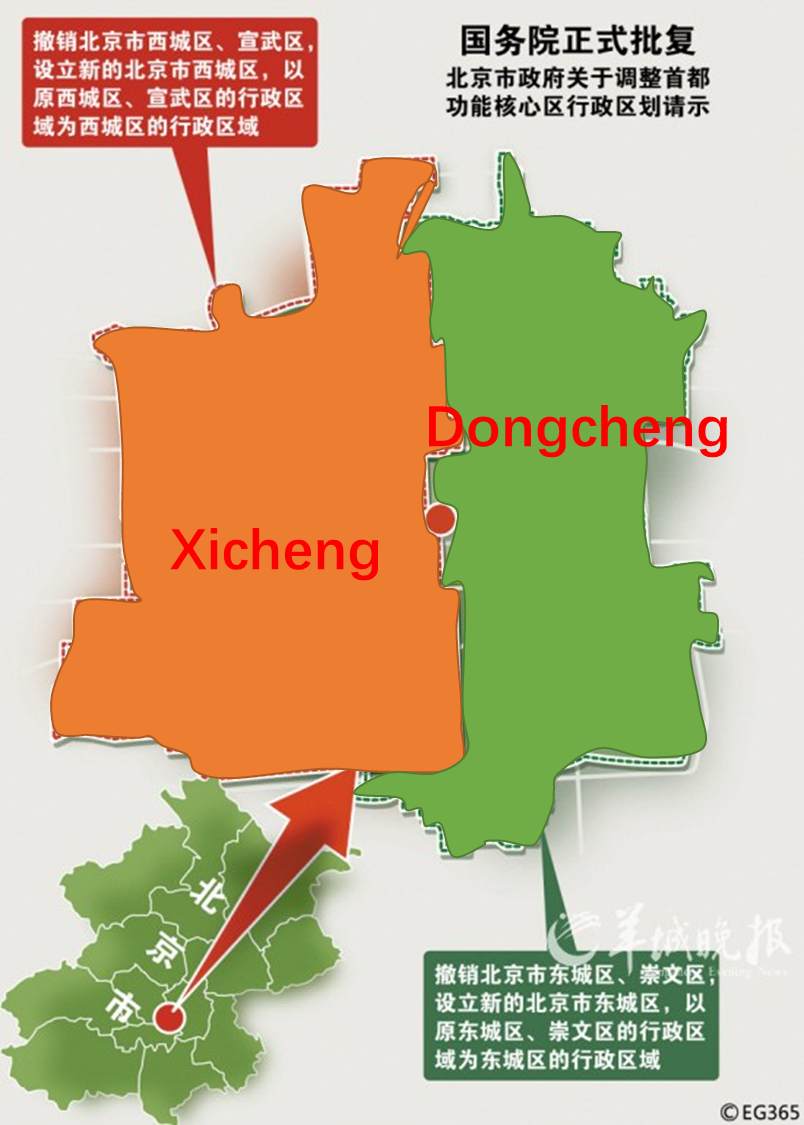 Beijing
2010
4 districts were merged into 2 districts 


May face another round of merge of district in very near future
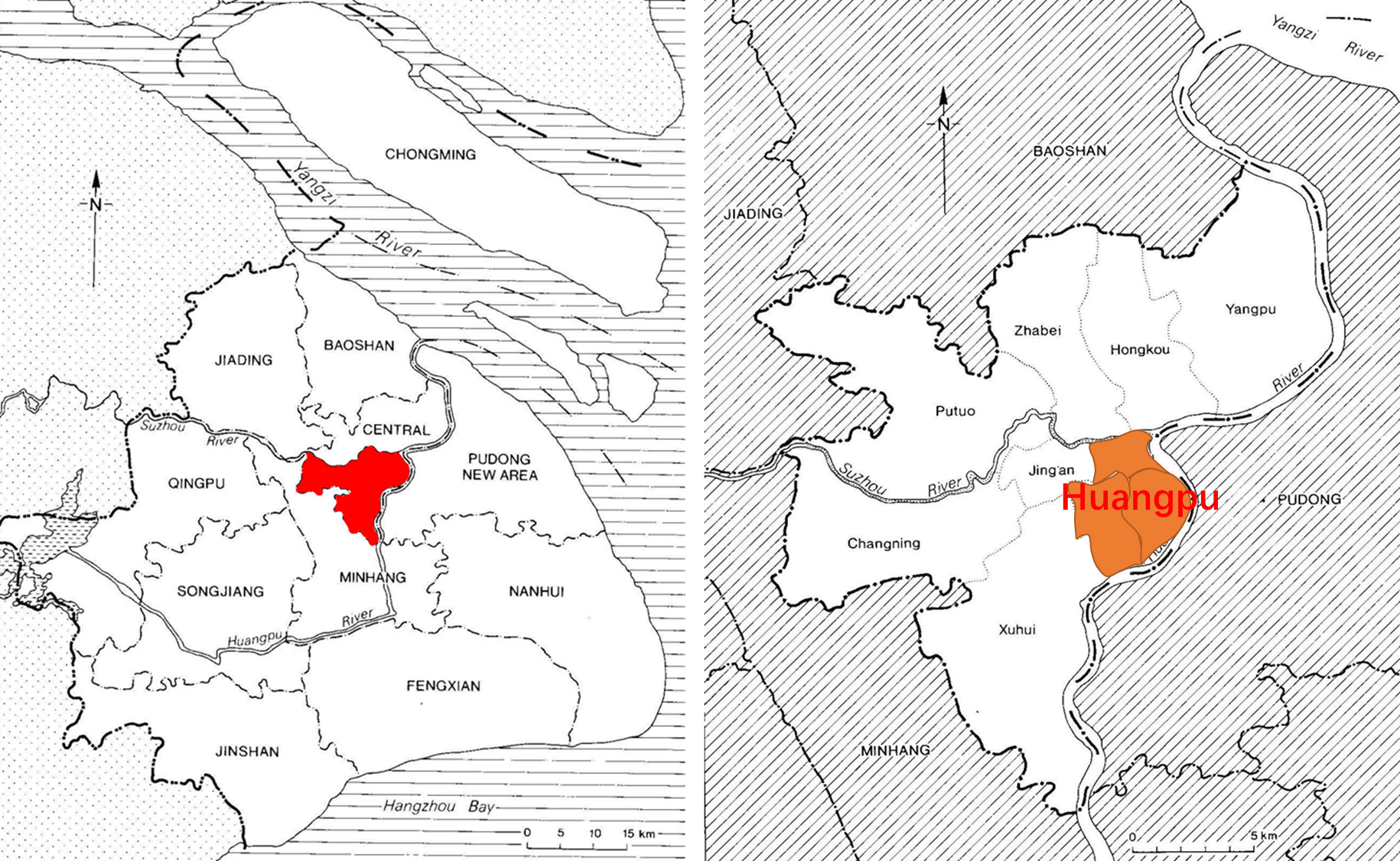 SHANGHAI
Balancing fiscal capacity of difference districts
Providing the urban space for well developed districts
Branding exporting: Bond, North Bond, South Bond



But still challenge the political wisdom of city politician
the well developed side may not always take over the power